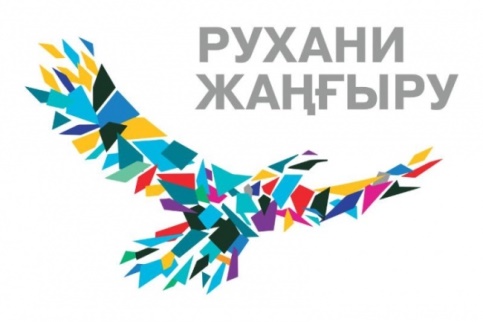 Жалпы білім беру туралы заңның орындалуыВыполнение закона о всеобщем среднем образовании
Фото-отчет школ по итогам акции «ДОРОГА  В  ШКОЛУ»
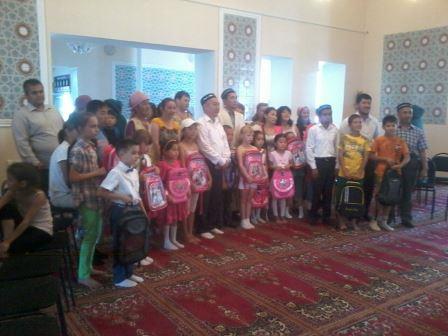 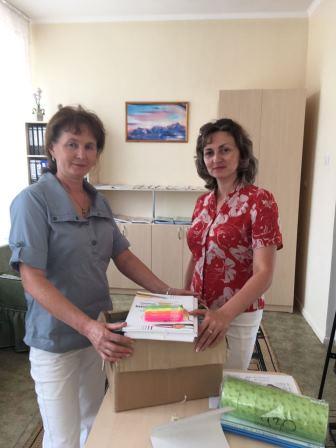 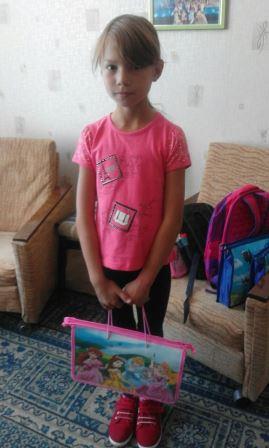 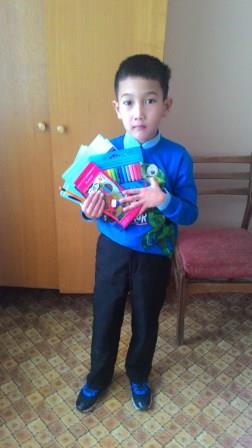 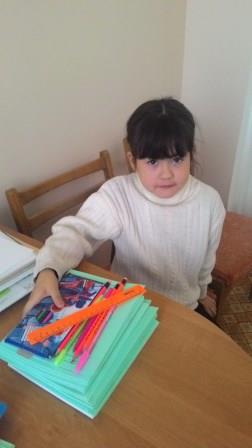 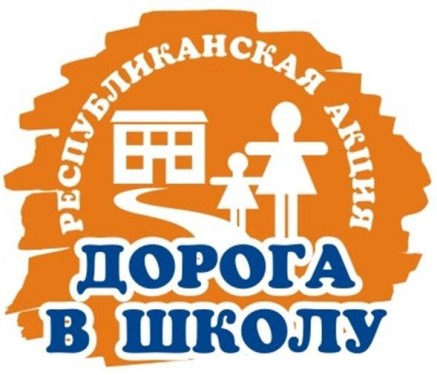 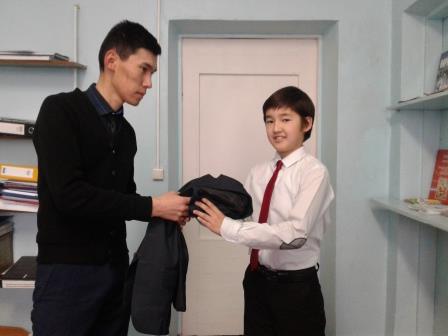 Соберем ребенка в школу ВМЕСТЕ!
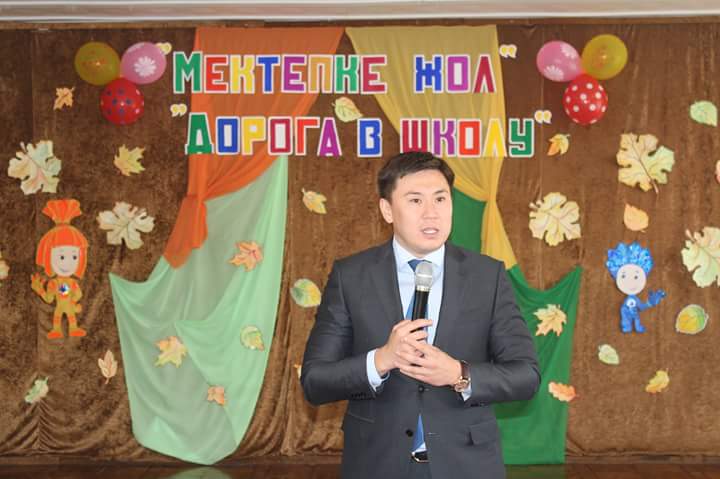 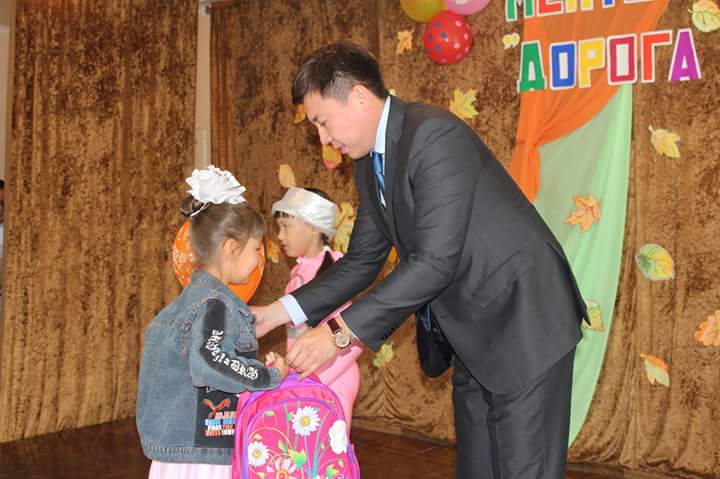 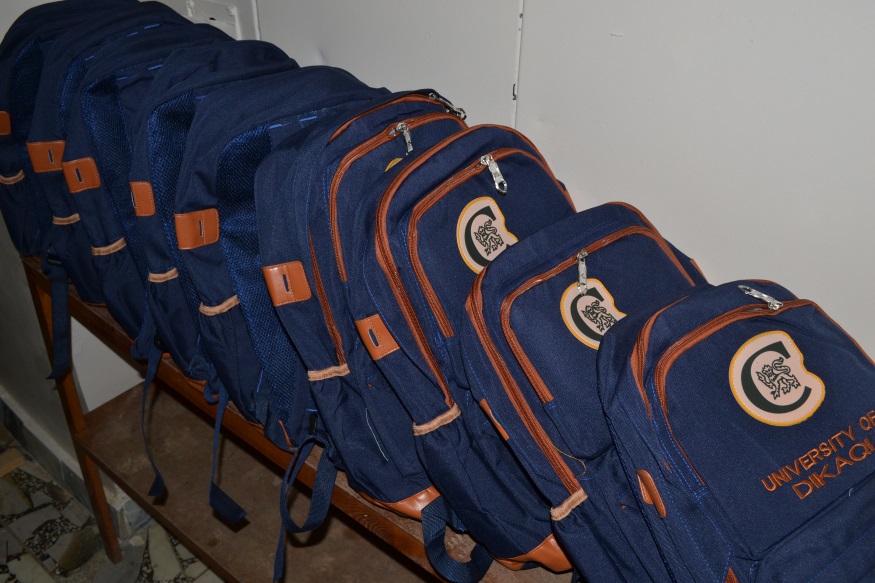 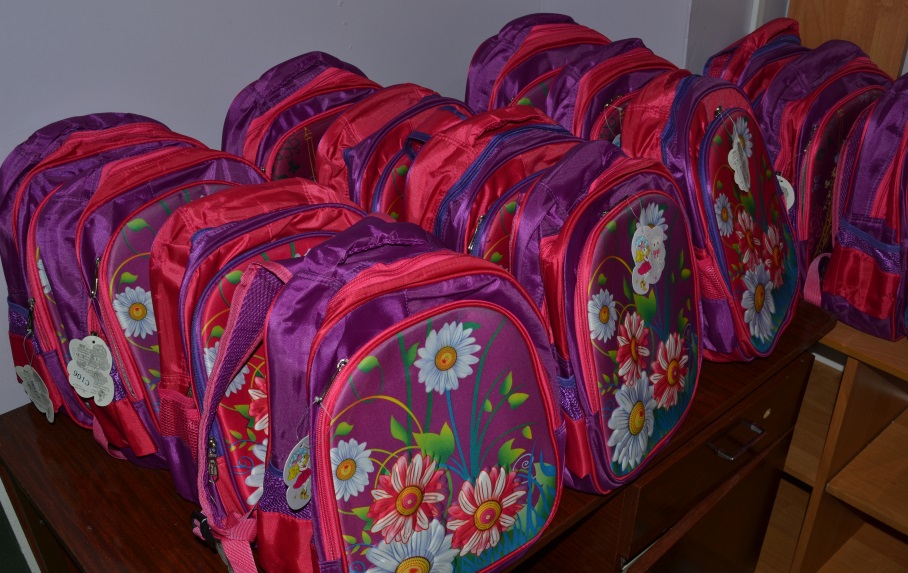 На 1 сентября 2017-2018 учебного года:

 от 0 до 18 лет – 13557 человек;
 
охвачено обучением 
в общеобразовательных школах – 9993 человек;
 
из них охвачено предшколой – 746 человек;
 
охват в детских садах – от 3 до 6 лет 100%;
 
вечерняя школа при СШ №1 –  80 человек;

вечерняя школа при ЕЦ 166/18 – 66 человек.
Сведения о предоставлении бесплатного питания учащимся
на 1-полугодие 2017-2018 учебного года, за счет фонда «Всеобуч» 
и привлеченных средств
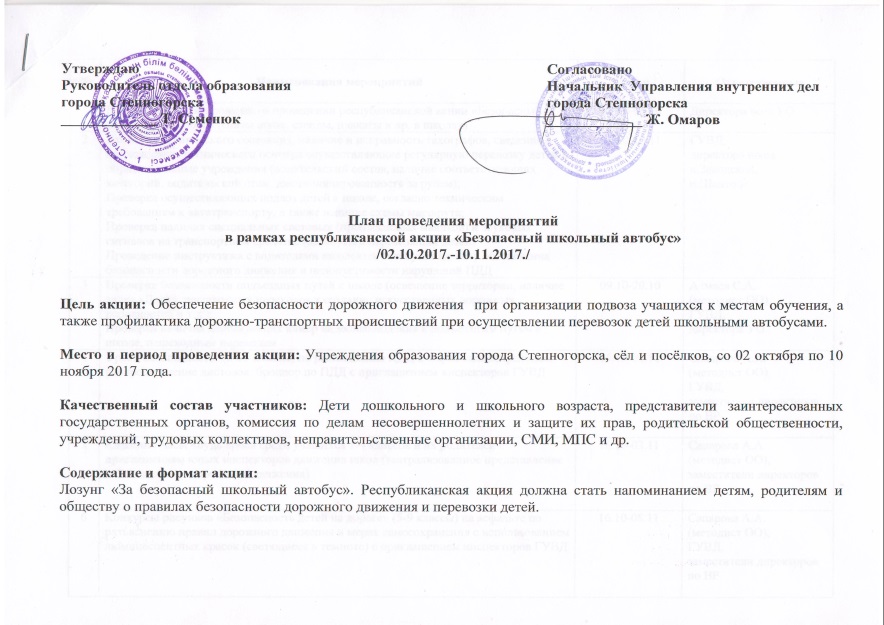 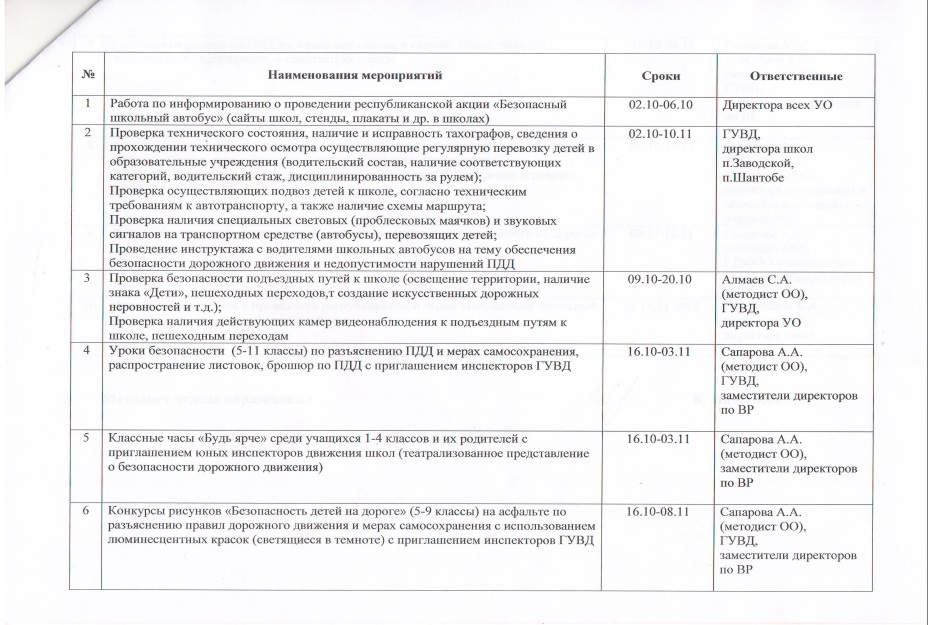 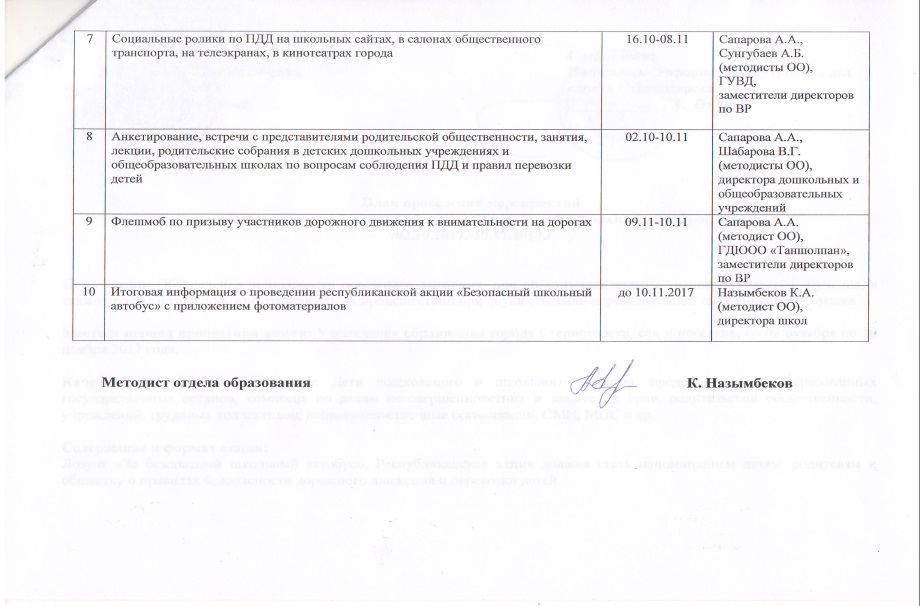 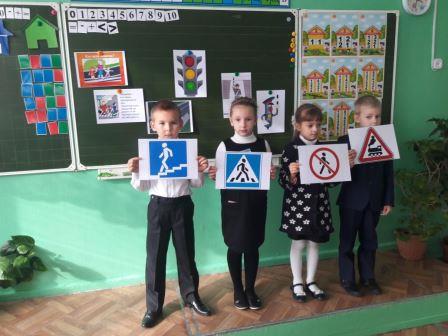 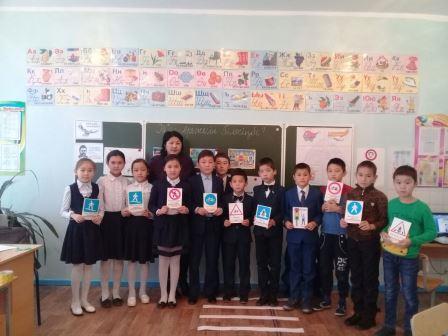 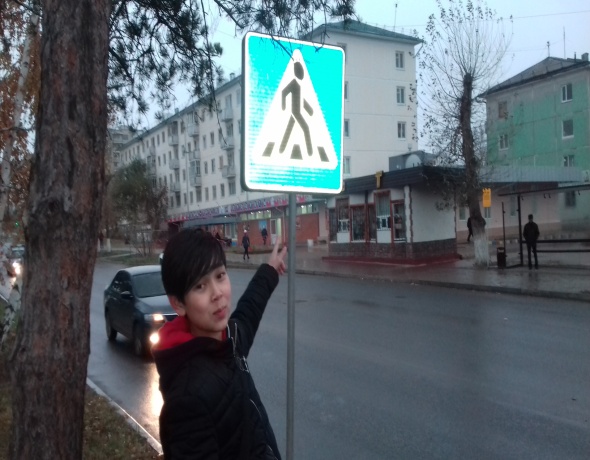 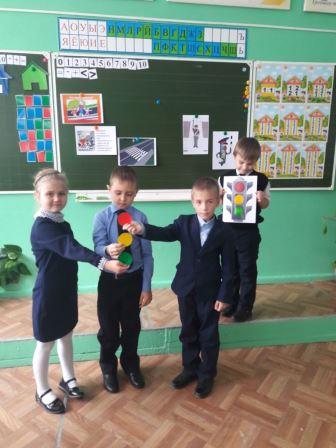 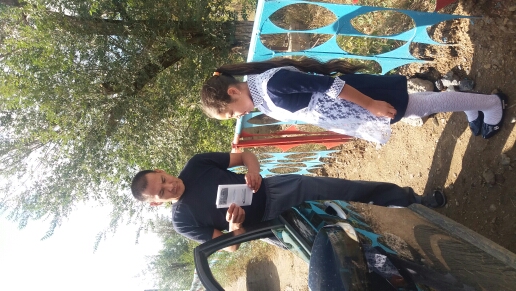 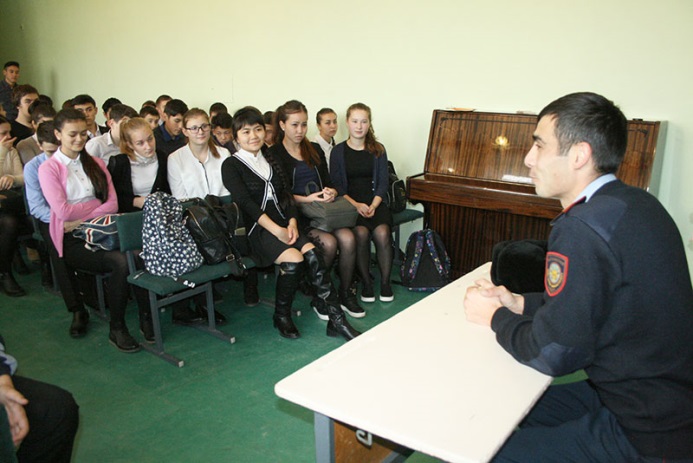 Ежемесячная форма отчета
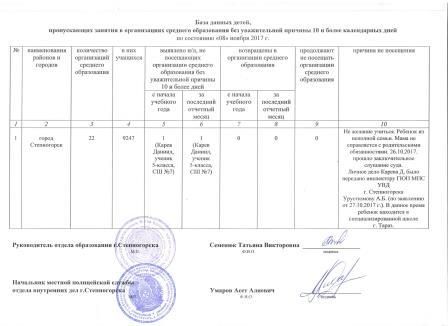 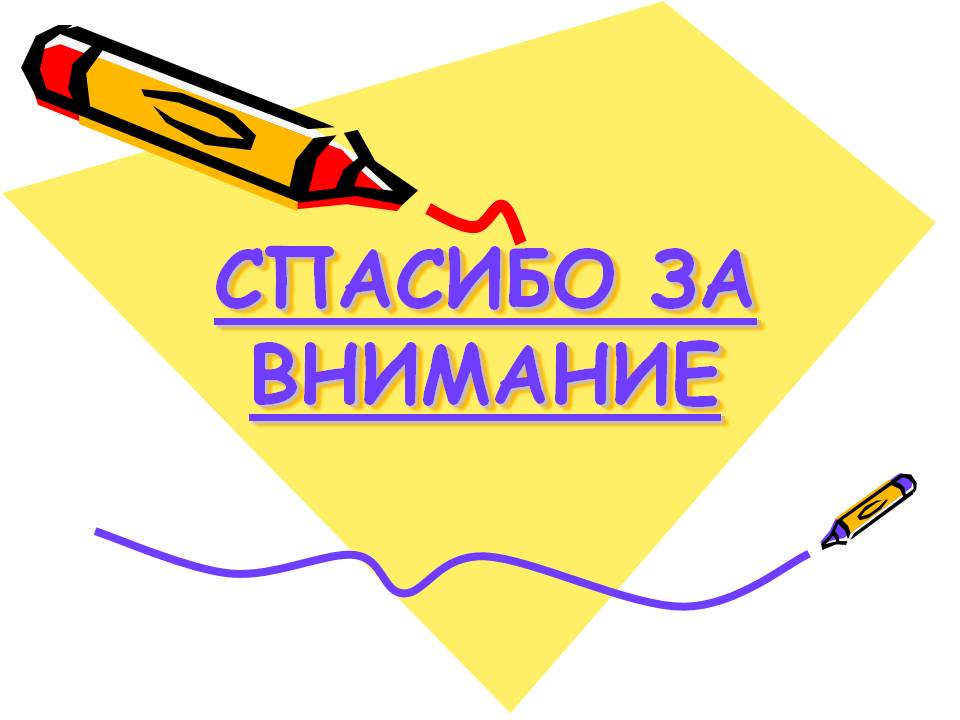